Patient Partner Compensation/Payment in Research and Healthcare
Dawn Richards, PhD

@TO_dpr

PAN – April 27, 2022
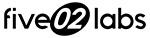 Land Acknowledgment
I am on the traditional territory of many nations including the Mississaugas of the Credit, the Anishnabeg, the Chippewa, the Haudenosaunee and the Wendat peoples and is now home to many diverse First Nations, Inuit and Métis peoples. I acknowledge that Toronto is covered by Treaty 13 signed with the Mississaugas of the Credit, and the Williams Treaties signed with multiple Mississaugas and Chippewa bands.
2
Disclosures
I live with two chronic, incurable diseases (rheumatoid and osteo-arthritis)

In the past 3 years:
Five02 Labs Inc:
Consulting fees from CIHR IMHA, Clinical Trials Ontario, SPOR Chronic Pain Network (all related to patient engagement)
CAPA - Volunteer Vice President, funded mainly by independent arms-length grants from pharmaceutical companies
3
Learning Objectives
Know more about patient partner compensation/payment

Feel ok about/equipped to have the conversation

List some resources you can use in your own work/conversations about compensation/payment
4
This is one of my passions
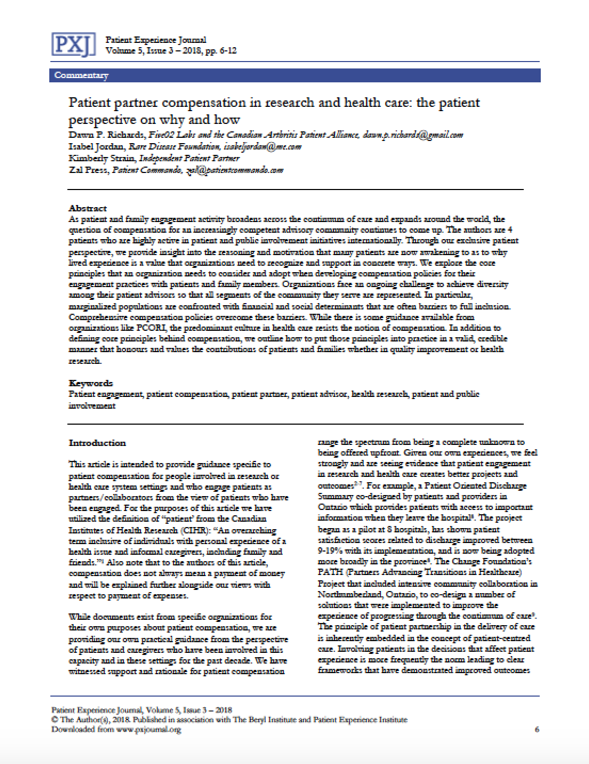 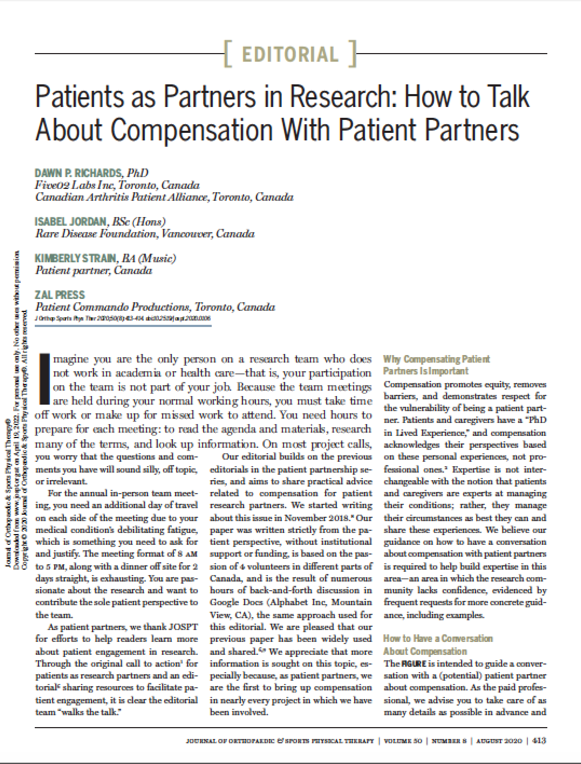 Richards DP, Jordan I, Strain K, Press Z. Patient partner compensation in research and health care: the patient perspective on why and how. Patient Experience Journal. 2018; 5(3):6-12. doi: 10.35680/2372-0247.1334.
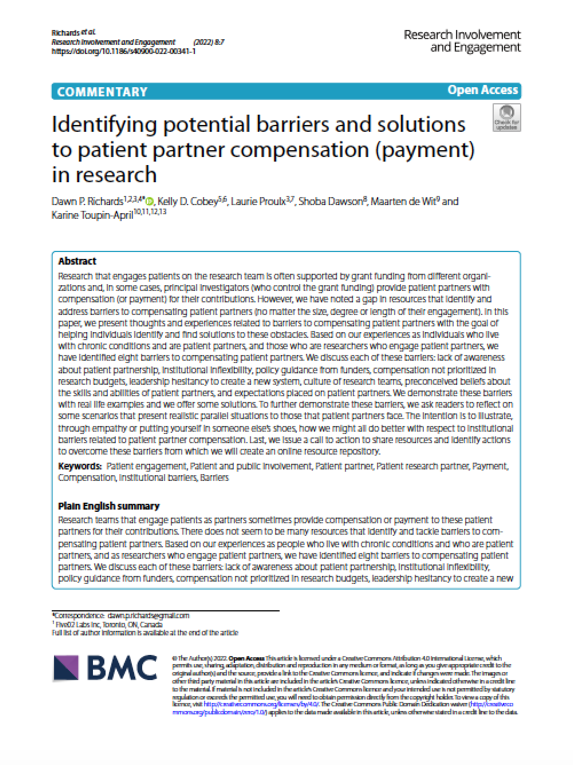 Richards DP; Jordan I; Strain K:, Press, Z. Patients as Partners in Research: How to Talk about Compensation with Patient Partners. Journal of Orthopaedic & Sports Physical Therapy, 2020: Vol.50: Iss. 8, 413-414 https://www.jospt.org/doi/10.2519/jospt.2020.0106
Richards DP; Cobey KD; Proulx L. et al. Identifying potential barriers and solutions to patient partner compensation (payment) in research. Res Involv Engagem 8, 7 (2022). https://doi.org/10.1186/s40900-022-00341-1
5
[Speaker Notes: Downloads:
>6,000
Unsure
>2,400 in 2 months]
We’re not talking about
Research participants
Expense reimbursement/payment
6
The principles to why
Equity
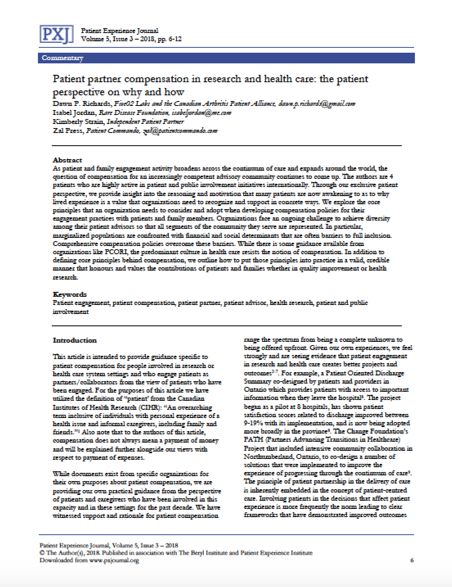 Different motivations
Respect for vulnerability
Commitment
Removing barriers
Richards DP, Jordan I, Strain K, Press Z. Patient partner compensation in research and health care: the patient perspective on why and how. Patient Experience Journal. 2018; 5(3):6-12. doi: 10.35680/2372-0247.1334.
7
The conversation
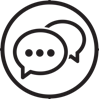 1. Initiate the conversation. Ask the patient partner how they would prefer to discuss compensation  (e.g. in person, phone, videoconference, email, etc.).
2. Be prepared. Find out as much as possible about logistics in advance including: what is possible, what are the potential implications (e.g. additional income, disability payments, etc.), when does payment happen, what is required (e.g. paperwork, invoice, etc.)?
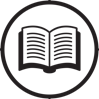 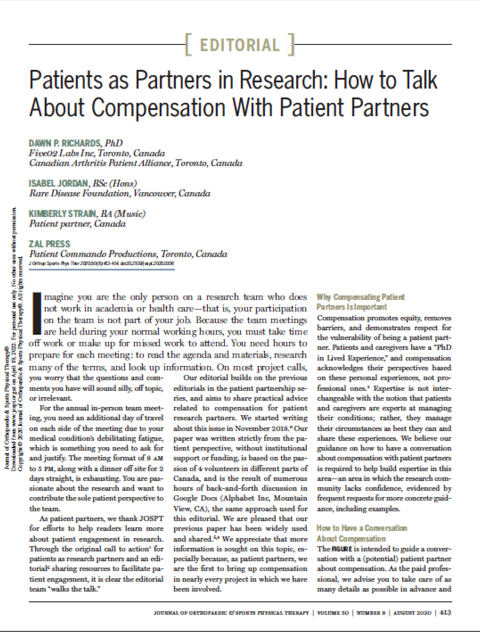 3. Confirm the patient partner’s preferences for compensation. It is a patient partner’s choice to receive or not receive compensation, and in a manner of their choosing. The amount should reflect engagement length and effort.
Monetary considerations:
Lump sum or hourly rate
Date(s) of payment , etc.
Non-monetary considerations:
Gift cards, payment of phone bills/internet bills, attendance for a course/conference of their choosing, etc.
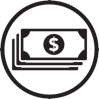 Compensation
Considerations:
What other forms of recognition are available? For example, authorship or acknowledgement if appropriate.  
Is the patient partner ok with these other forms of recognition? Decisions around acknowledgment should remain with the patient partner (e.g. if someone lives with a stigmatized condition, they may have preferences around public acknowledgement).
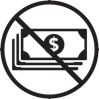 No compensation
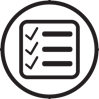 4. Take care of the details. If you encounter any issues at your institution/organization, be honest with the patient partner about these and be prepared to do required follow up.
8
Richards DP; Jordan I; Strain K:, Press, Z. Patients as Partners in Research: How to Talk about Compensation with Patient Partners. Journal of Orthopaedic & Sports Physical Therapy, 2020: Vol.50: Iss. 8, 413-414 https://www.jospt.org/doi/10.2519/jospt.2020.0106
Be prepared for barriers….
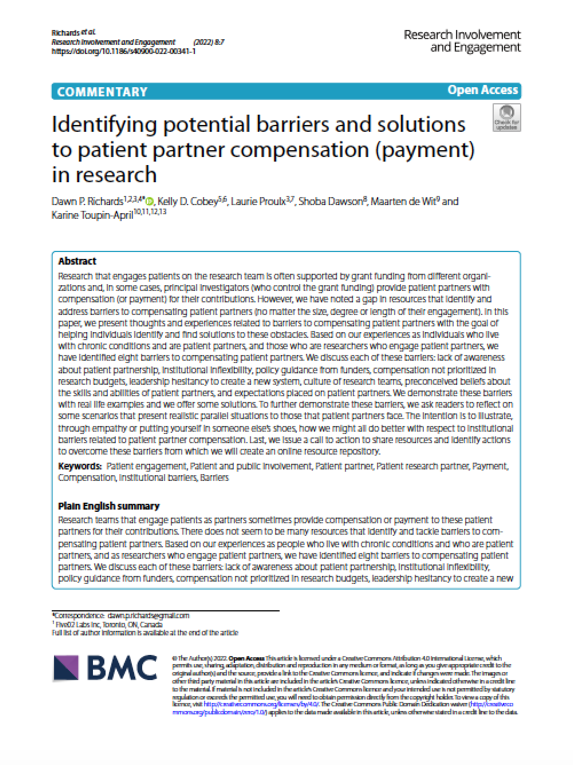 Richards DP; Cobey KD; Proulx L. et al. Identifying potential barriers and solutions to patient partner compensation (payment) in research. Res Involv Engagem 8, 7 (2022). https://doi.org/10.1186/s40900-022-00341-1
9
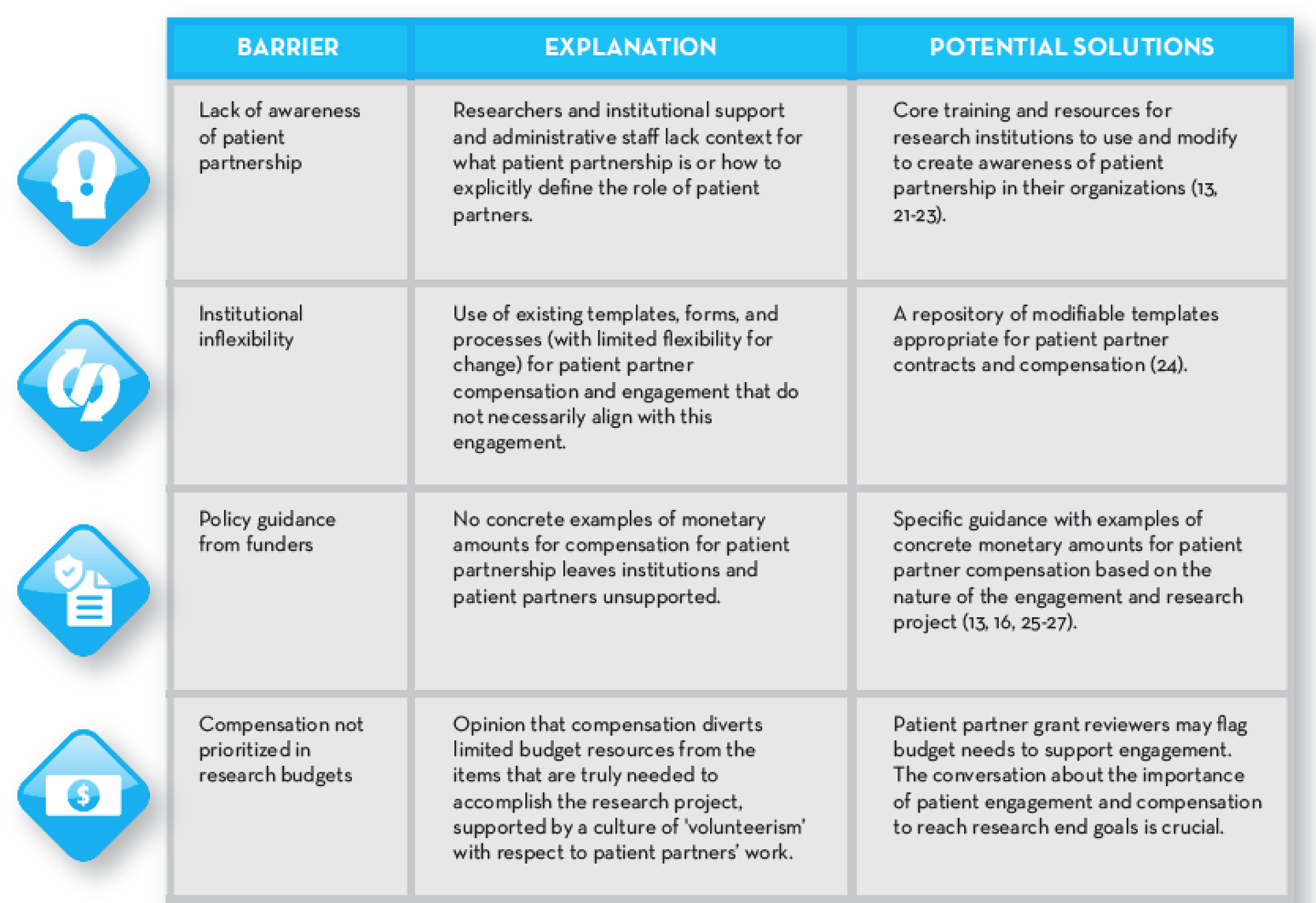 Richards DP; Cobey KD; Proulx L. et al. Identifying potential barriers and solutions to patient partner compensation (payment) in research. Res Involv Engagem 8, 7 (2022). https://doi.org/10.1186/s40900-022-00341-1
10
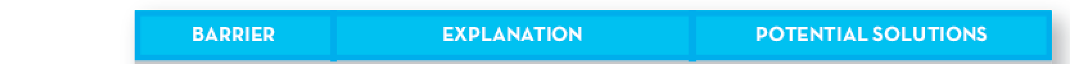 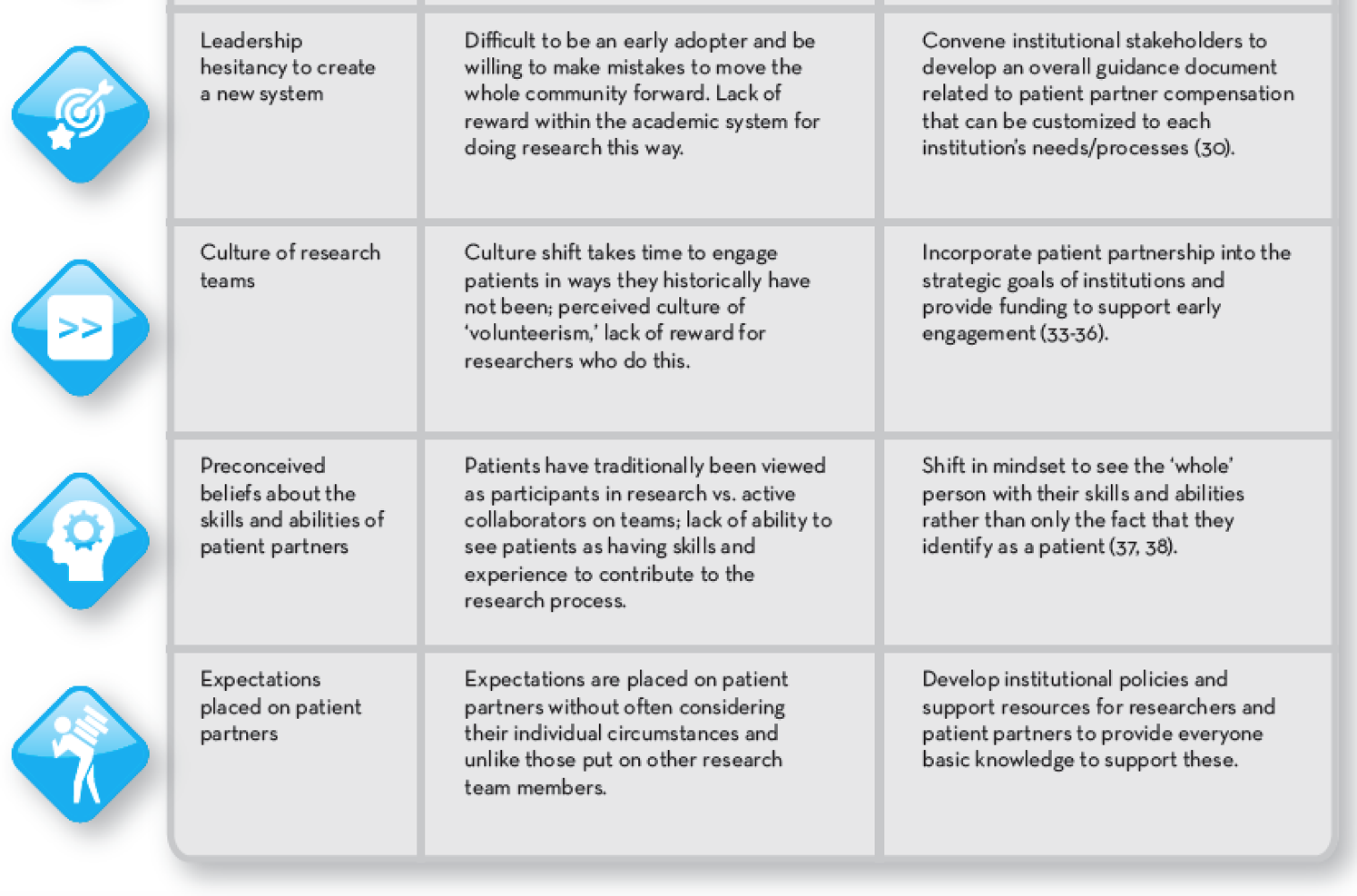 Richards DP; Cobey KD; Proulx L. et al. Identifying potential barriers and solutions to patient partner compensation (payment) in research. Res Involv Engagem 8, 7 (2022). https://doi.org/10.1186/s40900-022-00341-1
11
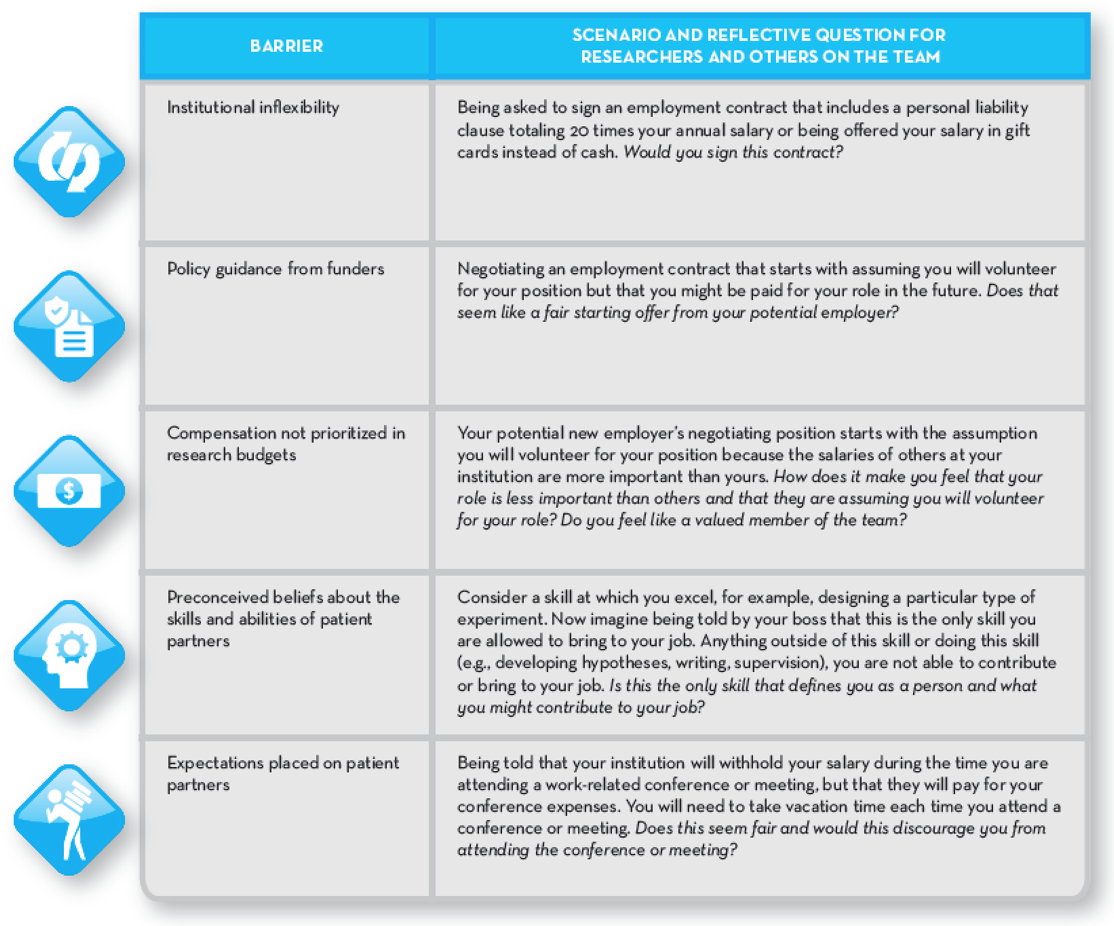 Thinking about this in another way….
Richards DP; Cobey KD; Proulx L. et al. Identifying potential barriers and solutions to patient partner compensation (payment) in research. Res Involv Engagem 8, 7 (2022). https://doi.org/10.1186/s40900-022-00341-1
12
Other references that may be helpful
Considerations when paying patient partners in research: Canadian Institutes of Health Research; 2019. https://cihr-​irsc.gc.ca/e/51466.html.
Strategy for patient-oriented research chronic disease networks and PICHI network. Recommendations on patient engagement compensation. https://diabetesaction.ca/wp-​content/uploads/ 2018/07/TASKFORCE-​IN-​PATIENT-​ENGAGEMENT-​COMPENSATION-​REPORT_FINAL-1.pdf2018.
INVOLVE. Payment for involvement? A guide for making payments to members of the public actively involved in NHS, public health and social care research. Eastleigh; 2010.
Ethics guidance for developing partnerships with patients and researchers. https:// cihr-​irsc. gc. ca/e/ 51910. html. Canadian Institutes of Health Research; 2019.
Centre for engagement and dissemination—recognition payments for public contributors. National Institute for Health Research; 2020. https://www.nihr.ac.uk/documents/centre-​for-​engagement-​and-​disseminationrecognition-​payments-​for-​public-​contributors/24979
13
Summary
Compensation/payment of patient partners has come a long way in 5 years
There are resources to help you have the conversation and make the case
We still have a way to go….
14
Revisiting the Learning Objectives
Know more about patient partner compensation/payment

Feel ok about/equipped to have the conversation

List some resources you can use in your own work/conversations about compensation/payment
15
Thank you!
@TO_dpr
dawn.p.richards@gmail.com